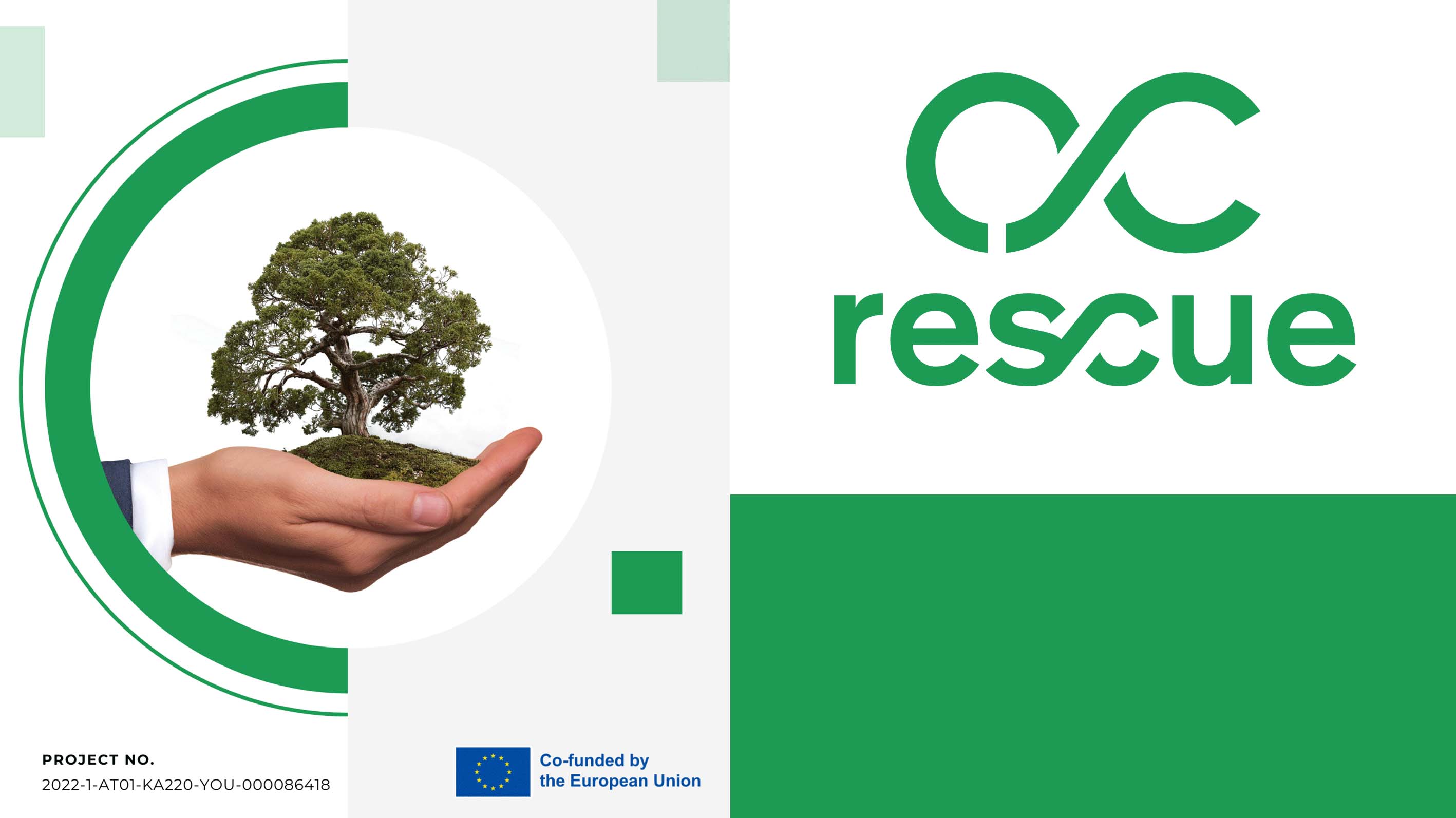 Raise your voice against plastic
Modul 3: Auswirkungen der Verwendung von Kunststoffen auf das Meeresleben
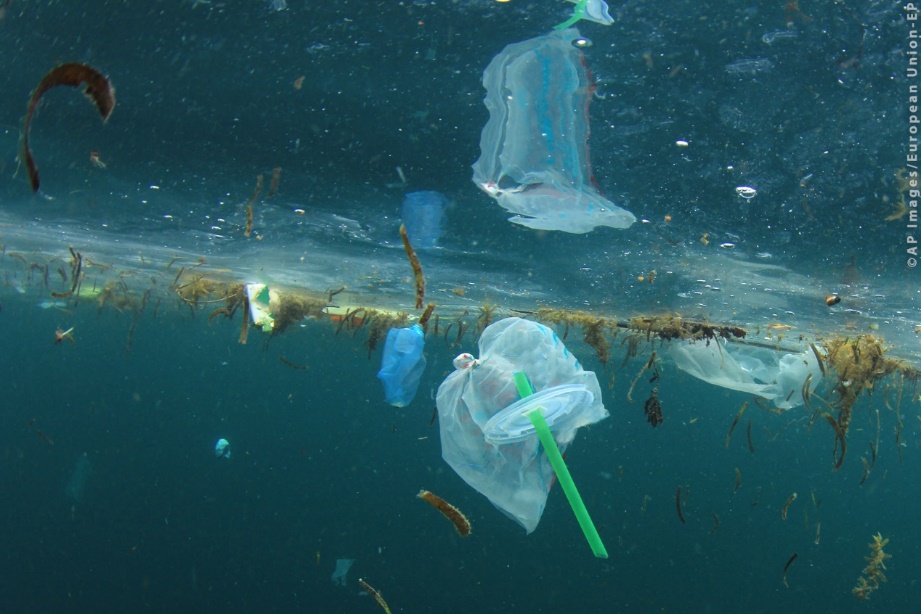 Kurze Einführung in das Modul
Plastik ist eines der am häufigsten vorkommenden Materialien im Ozean und seine Auswirkungen auf das Meeresleben sind beträchtlich. Dieses Modul zielt darauf ab, die Auswirkungen des Plastikgebrauchs auf das Meeresleben zu erforschen und herauszufinden, wie wir diese Auswirkungen eindämmen können. 
Lernziele
Verständnis für das Ausmaß und die Auswirkungen der Plastikverschmutzung auf das Meeresleben zu bekommen,
Erforschung der unterschiedlichen Auswirkungen der Plastikverschmutzung auf das Meeresleben,
sich mit den Strategien zur Eindämmung der Auswirkungen der Plastikverschmutzung in den Meeren vertraut zu machen.
Lernergebnisse

Am Ende dieses Moduls werden die Lernenden in der Lage sein:
die Auswirkungen der Plastikverschmutzung auf das Meeresleben zu beschreiben,
die unterschiedlichen Auswirkungen der Plastikverschmutzung auf das Leben im Meer zu analysieren,
die Strategien zur Eindämmung der Auswirkungen der Plastikverschmutzung auf das Meeresleben zu verstehen.
Hauptthema
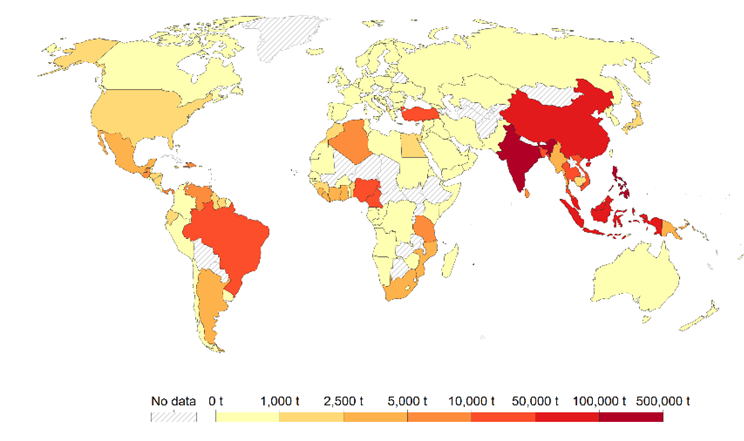 Plastic waste emitted to the ocean (2019)
Source: Meijer et al. (2021)
1. Plastikverschmutzung in den Ozeanen: Woher kommt sie?
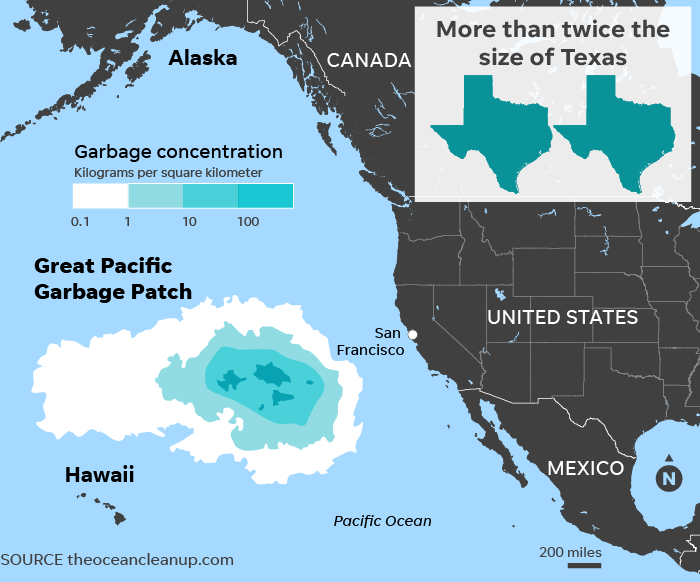 Der Große Pazifische Müllteppich
Die Anhäufung von Müll in unseren Ozeanen hat ein kritisches Niveau erreicht, was zur Bildung riesiger, über den ganzen Globus verstreuter Müllflecken geführt hat. Der Große Pazifische Müllfleck (Great Pacific Garbage Patch, GPGP) zwischen Hawaii und Kalifornien ist der größte seiner Art und enthält schätzungsweise 80.000 Tonnen Plastik – das entspricht dem Gewicht von 500 Jumbo-Jets.
Location of the Great Pacific Garbage Patch - Source: Rice (2018)
Plastikverschmutzung in den Ozeanen: Woher kommt sie?
Welche Gegenstände finden wir in Flüssen und im Meer?
Dargestellt ist der Anteil der einzelnen Gegenstände am Gesamtmüll in verschiedenen Fluss- und Meeresumgebungen.
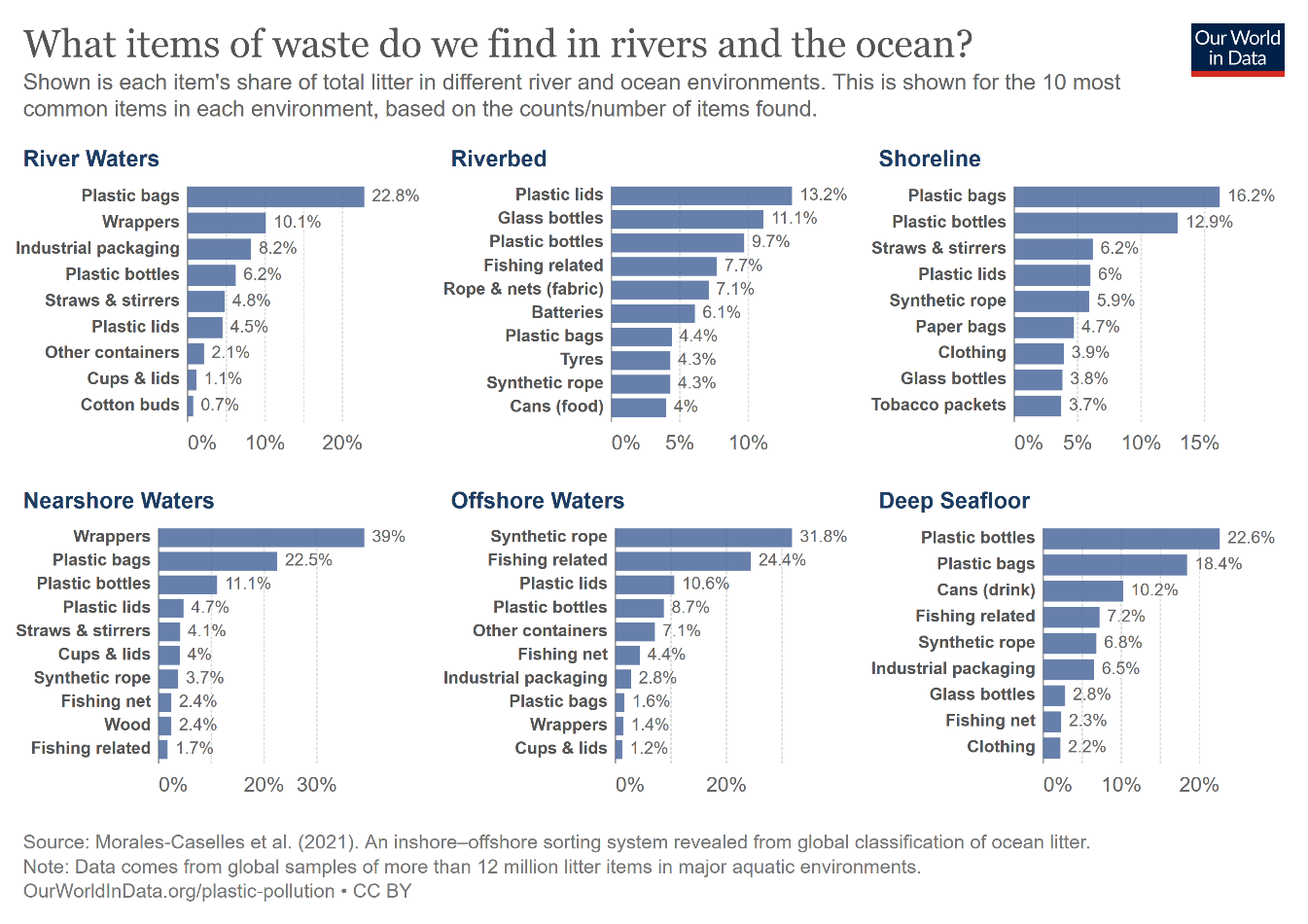 Flüsse
Abwassersystem 
Fischereiindustrie
Source: Morales-Caselles et al. (2021)
Wie wirkt sich die Plastikverschmutzung auf das Meeresleben aus?
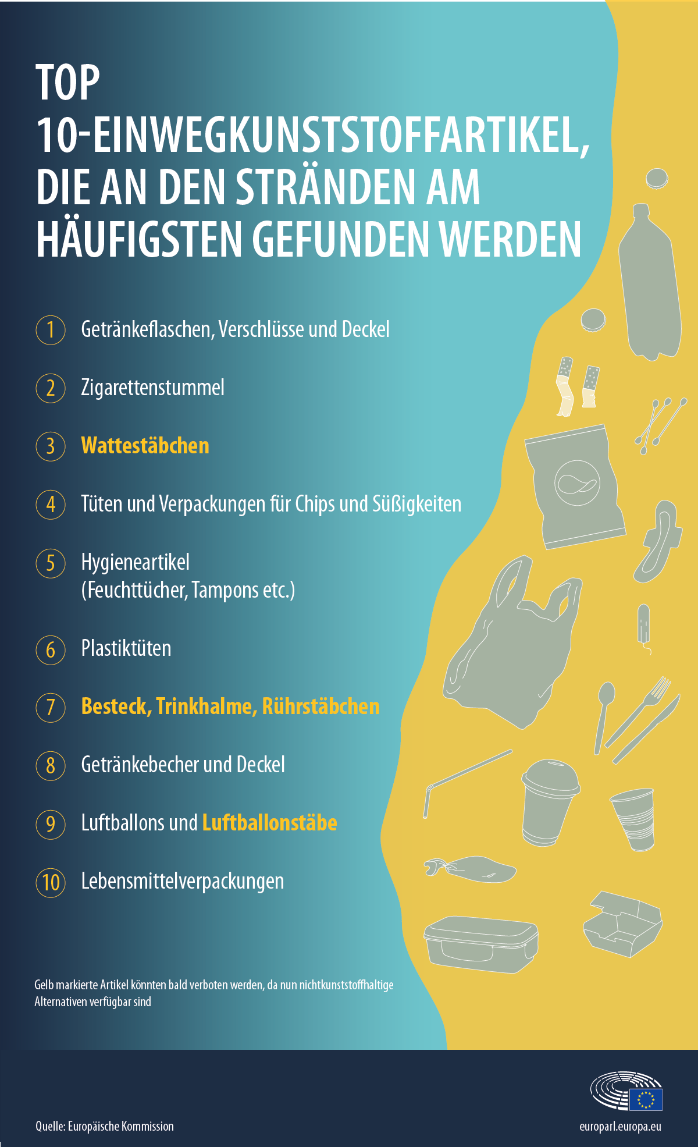 Warum ist der Ozean so stark von Plastik betroffen?
Ein erheblicher Teil des Plastikmülls in den Ozeanen stammt von
verlorene Schiffsladungen
ausrangierte Fischereigeräte
aus der marinen Aquakultur, insbesondere wenn Polystyrolschaum, der für die Herstellung von Fischkäfigen verwendet wird, in die Ozeane gelangt
Müll und Abfälle aufgrund von extremen Wetterbedingungen und starken Winden
 Verschmutzung der Küsten durch die Gezeiten 
tonnenweise loser Müll und Abfälle aus Mülldeponien an den Flüssen weltweit
Nur zehn der weltweiten Flüsse, von denen acht in Asien entspringen, sind für den Großteil des Plastikmülls verantwortlich, der in die Ozeane gelangt. Vor allem Chinas größter Fluss, der Jangtse, trägt mit 1,5 Millionen Tonnen pro Jahr am meisten zum Plastikmüll bei.
Source: European Commission
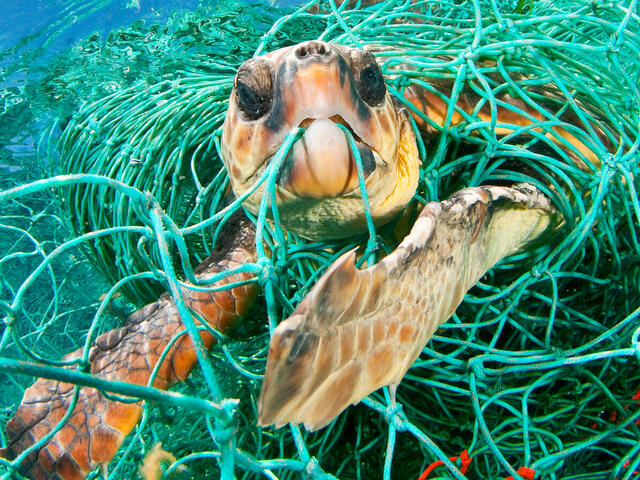 Wie wirkt sich die Verschmutzung mit Plastik auf das Meeresleben aus?
Ein Beispiel für die tödlichen Folgen des Plastikkonsums von Meeresbewohnern sind die Sturmtaucherkolonien vor den Küsten Australiens und Neuseelands, die besonders betroffen sind, da diese Vögel große Mengen an Plastik verzehren und an ihre Jungen verfüttern. Erstaunlicherweise wurden bei einigen Vögeln bis zu 250 Plastikteile entfernt.
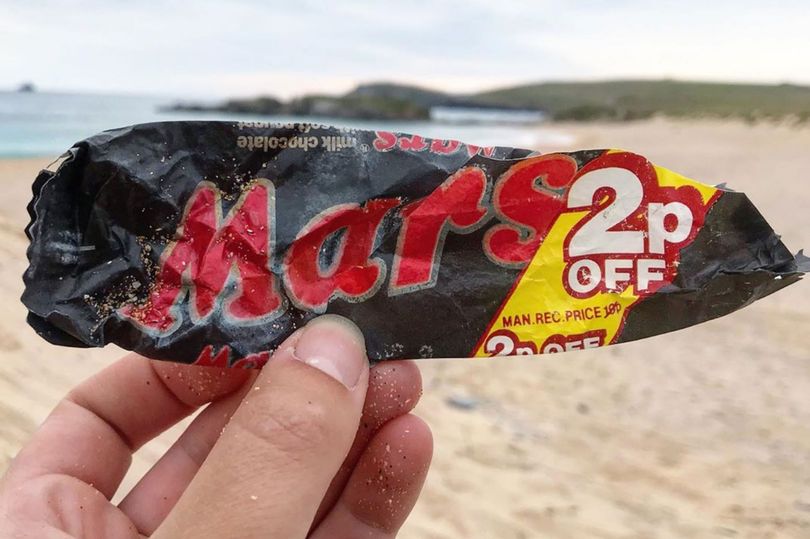 Wie wirkt sich die Verschmutzung mit Plastik auf das Meeresleben aus?
Die wachsende Besorgnis über Mikroplastik in unserer Nahrungskette
Es wird geschätzt, dass unsere Ozeane jährlich durch Millionen Tonnen Mikroplastik verschmutzt werden, das durch kleine Kunststoffe wie Mikroperlen und synthetische Fasern aus Kleidung sowie durch den Abbau größerer Kunststoffteile verursacht wird. Infolgedessen ist Mikroplastik in unseren Ozeanen allgegenwärtig, und seine Präsenz ist nicht auf Meereslebewesen beschränkt, da es jetzt auch in unserer Nahrungskette entdeckt wird.
Eine kürzlich von der Universität Plymouth durchgeführte Studie ergab, dass ein Drittel der 504 vor der Küste Südwestenglands gefangenen Fische Mikroplastik enthielt. 
Darüber hinaus wurden die Auswirkungen von Mikroplastik auf Seevögel beobachtet, insbesondere in Bezug auf die gestörte Eisenaufnahme im Dünndarm und die erhöhte Belastung der Leber. Dies hat zu Bedenken hinsichtlich der langfristigen Auswirkungen des Verzehrs von Mikroplastik auf die menschliche Gesundheit geführt.
Ein viraler Beitrag in den sozialen Medien zeigt eine Mars-Riegel-Verpackung aus dem Jahr 1986, die in der Constantine Bay in Cornwall gefunden wurde. Die langfristigen Auswirkungen von Plastik auf den Ozean sind schwerwiegend und weitreichend, da sie eine Bedrohung für das Meeresleben und das gesamte Ökosystem darstellen.
Was können wir gegen die Plastikverschmutzung tun?
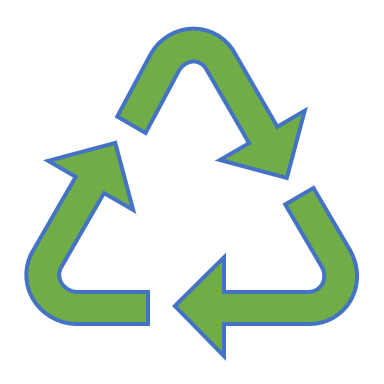 Reduzieren, recyceln, wiederverwenden
Ein wichtiger Bereich, in dem Verbesserungen erzielt werden können, ist die Verringerung der Verwendung von Einwegplastik, das in verschiedenen Gewässern häufig zu finden ist.
Eine alternative Methode, um die Verwendung von Einwegplastik zu minimieren, besteht darin, beim Einkaufen in Supermärkten unverpacktes Obst und Gemüse zu kaufen, anstatt solche, die in Plastiktüten verpackt sind.
Eine wachsende Zahl von Zero-Waste-Läden, verkaufen unverpackte Lebensmittel und Haushaltswaren, so dass die Kunden ihre wiederverwendbaren Behälter mitbringen können.
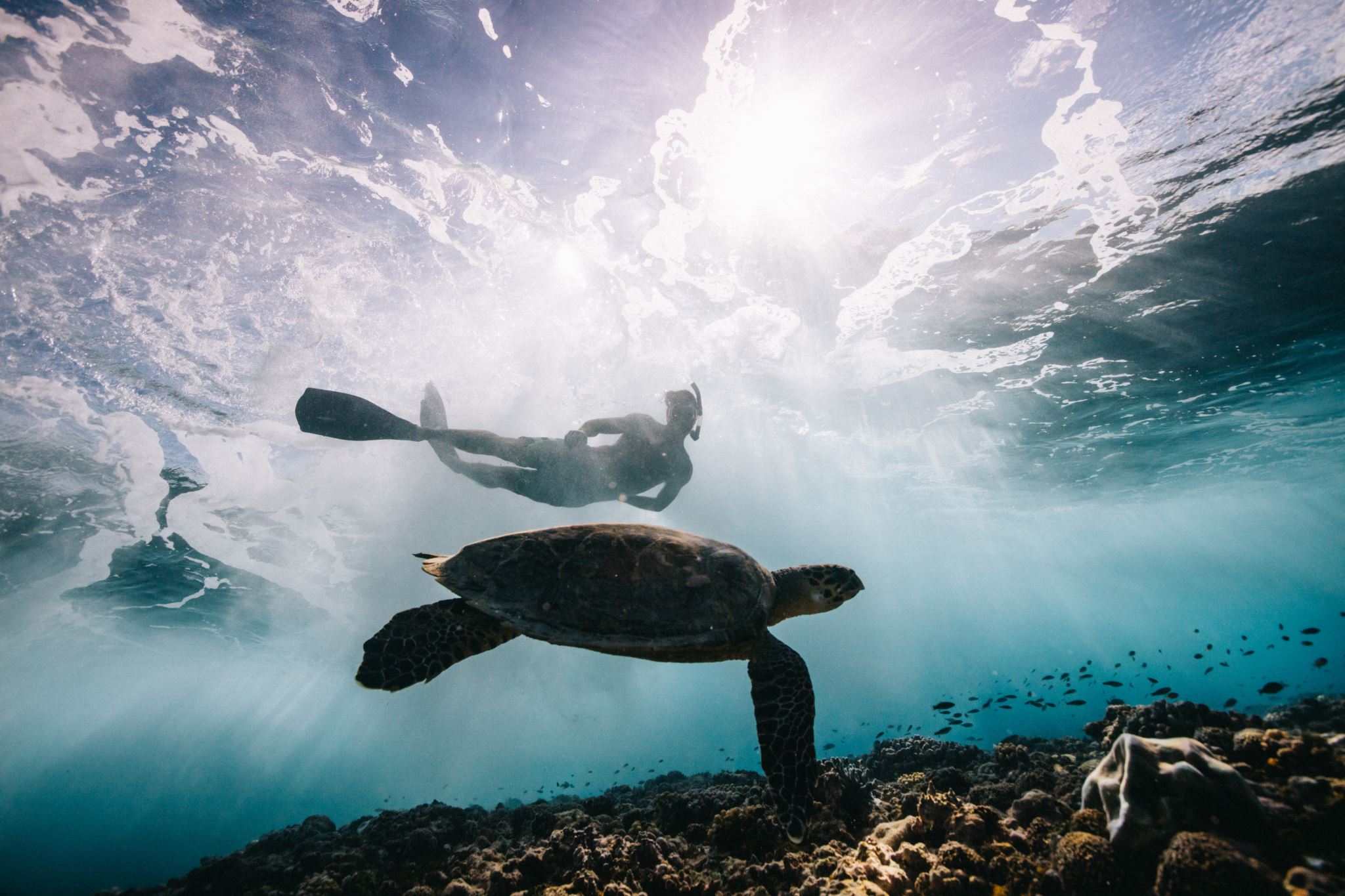 Was können wir gegen die Plastikverschmutzung tun?
Die Bedeutung von Strandsäuberungsaktionen für den Schutz der Ozeane vor Plastikverschmutzung 
In vielen EU-Ländern finden regelmäßig Veranstaltungen statt, bei denen Freiwillige Plastik und Abfälle von den Stränden sammeln. Diese Strandsäuberungsinitiativen sind ein wirksames Mittel gegen das eskalierende Problem der Plastikverschmutzung in unseren Ozeanen. 
Durch die Zusammenarbeit beim Einsammeln und Entsorgen von Abfällen wird nicht nur sichtbaren Müll beseitigt, sondern es wird auch das Bewusstsein für die Plastikverschmutzung geschärft. 
Strandsäuberungen wirken sich positiv auf die Küstengemeinden aus, schützen empfindliche Meeresökosysteme und fördern ein besseres Wissen und eine bessere Einstellung gegenüber der gefährdeten Meeresumwelt. Durch die Teilnahme an diesen Initiativen können wir alle dazu beitragen, Meereslebewesen vor den Gefahren der Plastikverschmutzung zu bewahren und zu schützen.
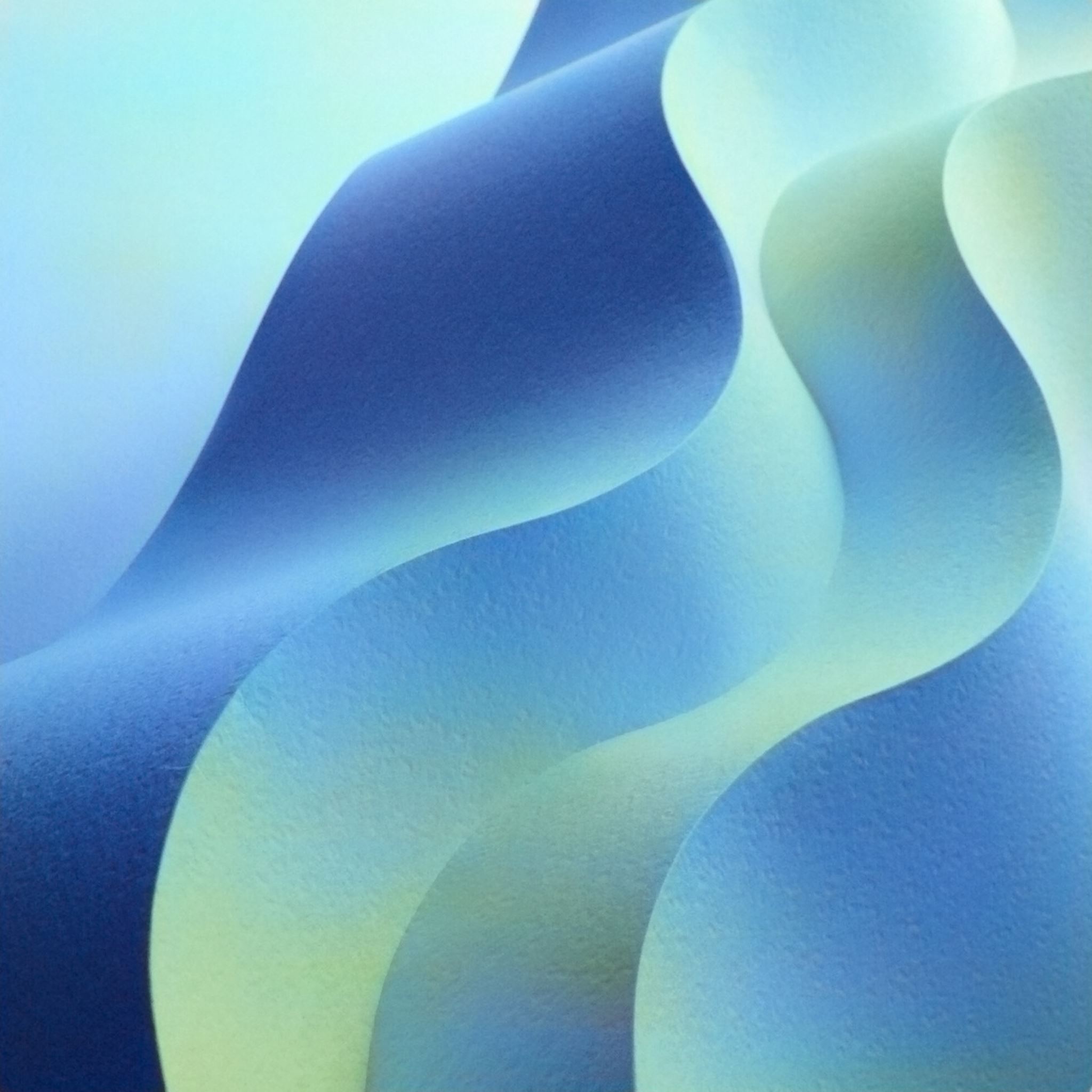 Was können wir gegen die Plastikverschmutzung tun?
EU-Lösungen zur Erhöhung der Kunststoffrecyclingraten
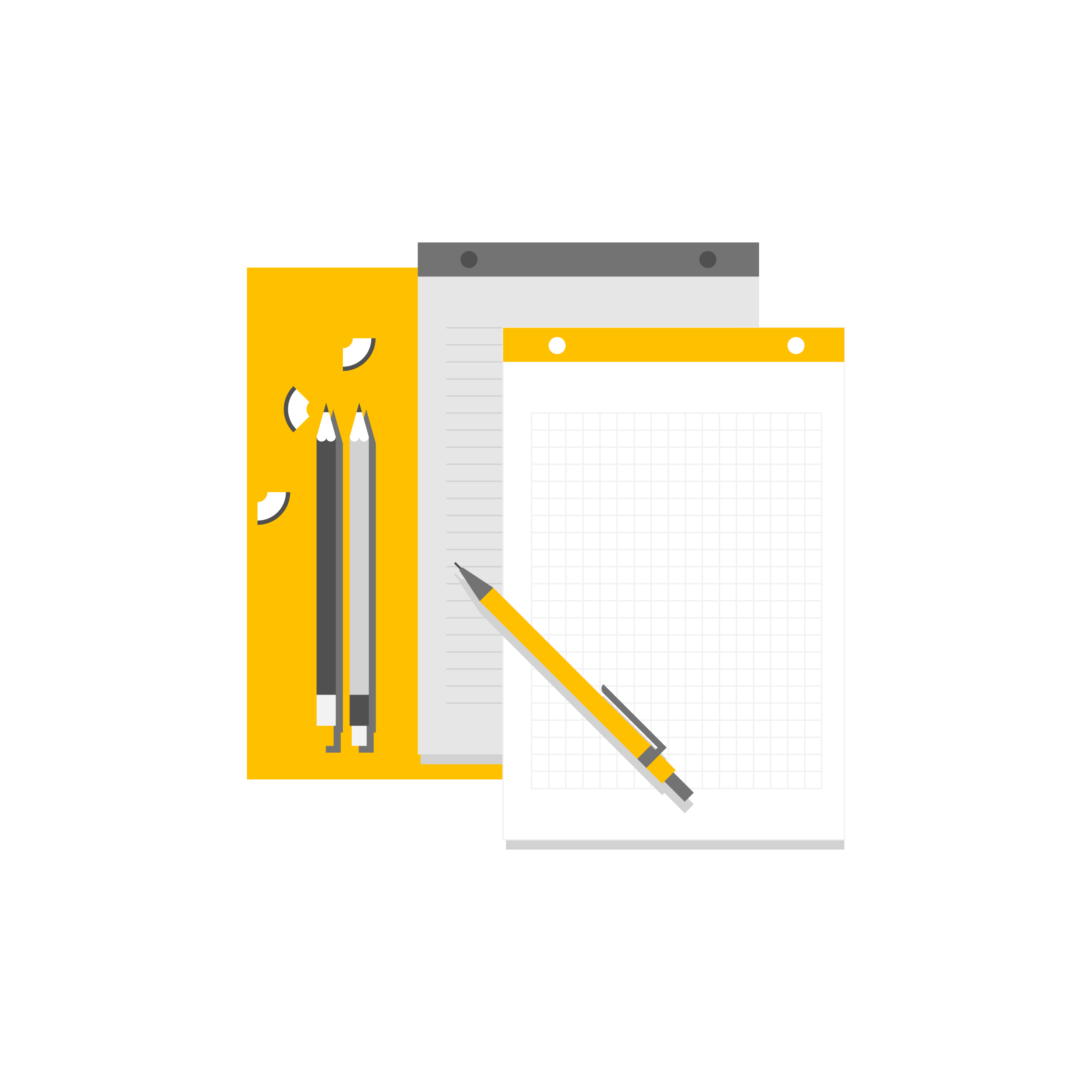 Aktivität: Ufer-/Strand-Reinigungsaktionen
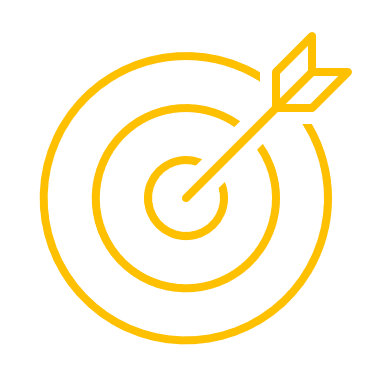 Die  Ufer/Strand Cleanup Challenge zielt darauf ab, junge Menschen über die Auswirkungen der Plastikverschmutzung auf das Meeresleben aufzuklären und zu sensibilisieren. 

Durch die aktive Teilnahme an der Säuberungsaktion können die Teilnehmer sehen, wie viel Plastikmüll sich an den Stränden ansammelt und welche negativen Auswirkungen dies auf die Umwelt hat.
Aktivität: Ufer-/Strand-Reinigungsaktionen
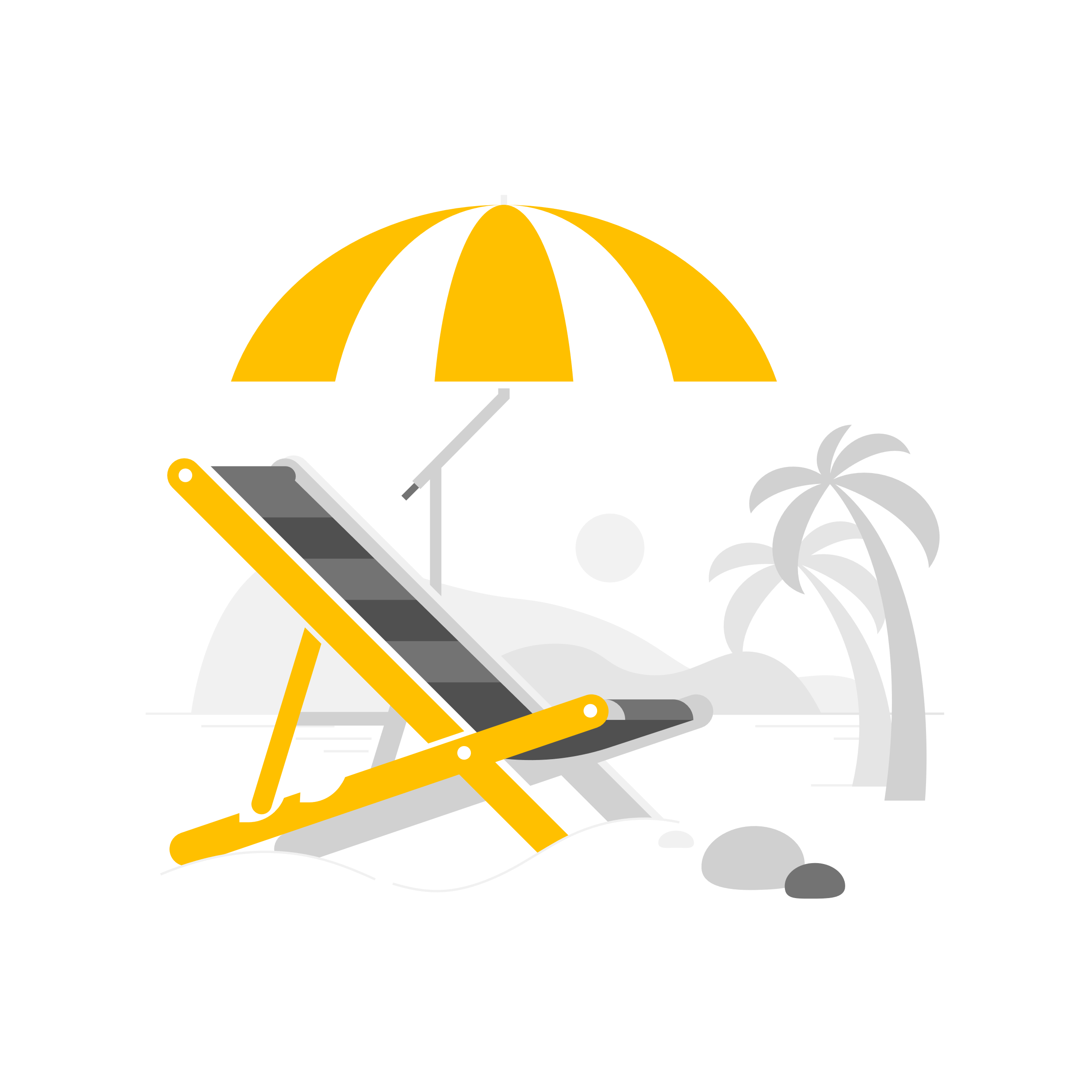 Step-by-step Anleitung
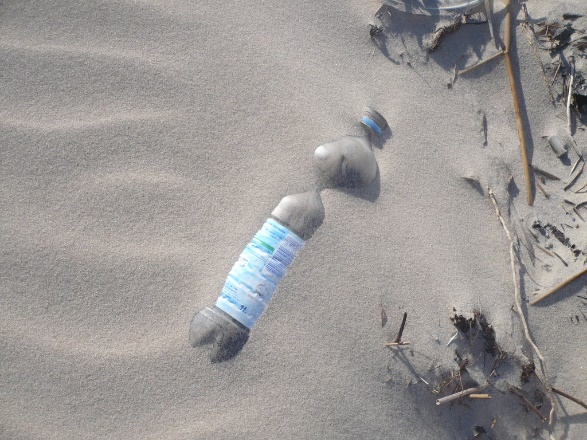 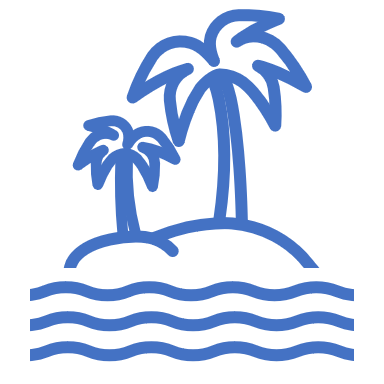 Aktivität: Sag nein zu Plastik
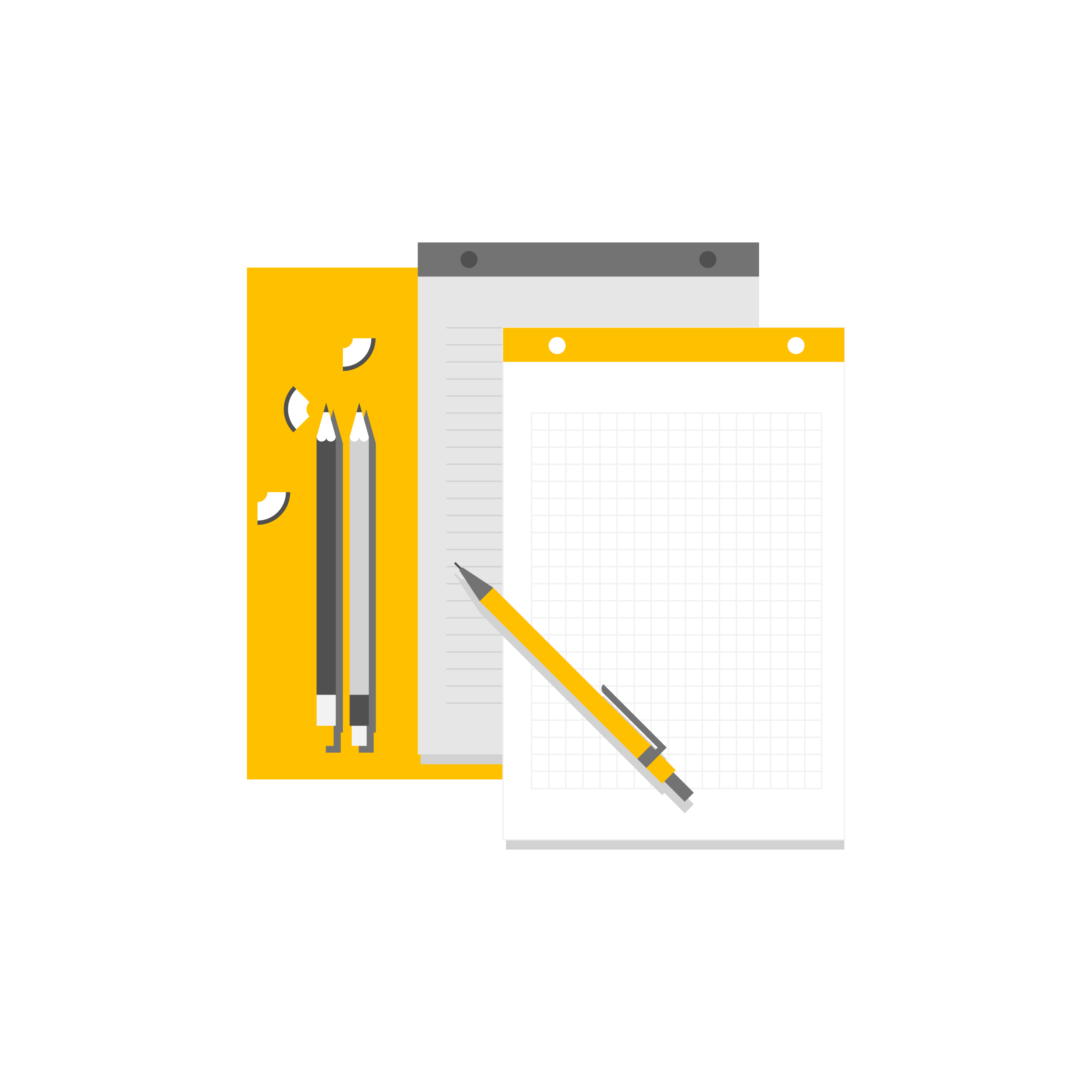 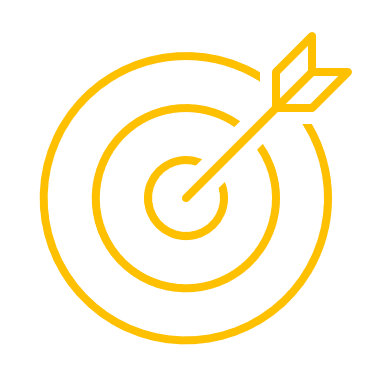 Die Aktivität zielt darauf ab, junge Menschen über die Verschmutzung der Meere durch Plastik aufzuklären und sie zu ermutigen, gegen den Plastikverbrauch vorzugehen, um die Ozeane zu schützen.
Aktivität: Sag nein zu Plastik
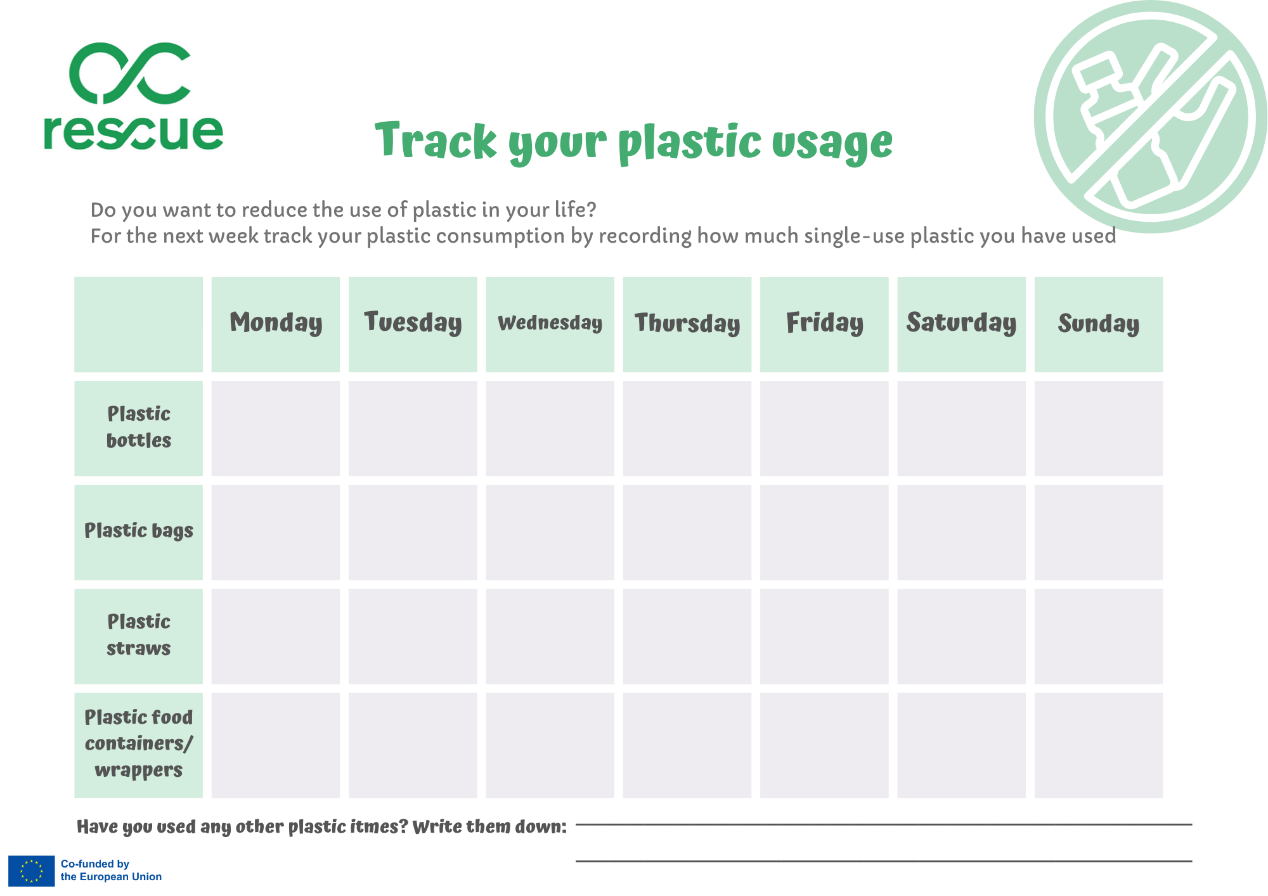 Step-by-step Anleitung
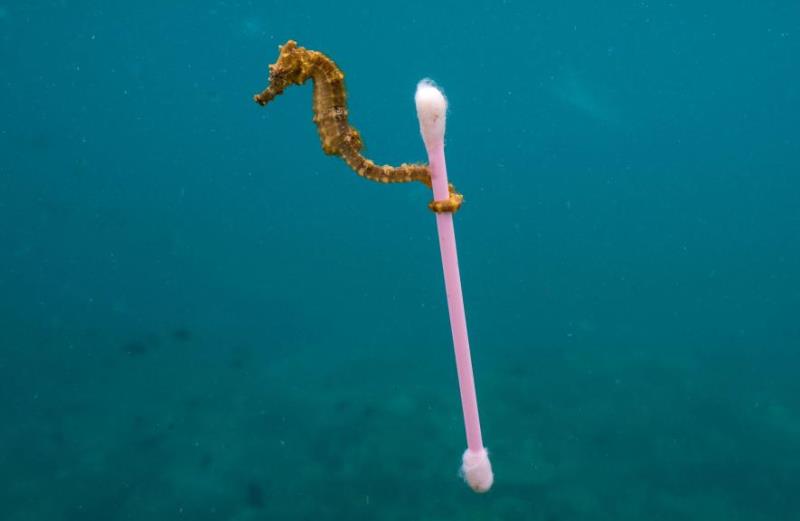 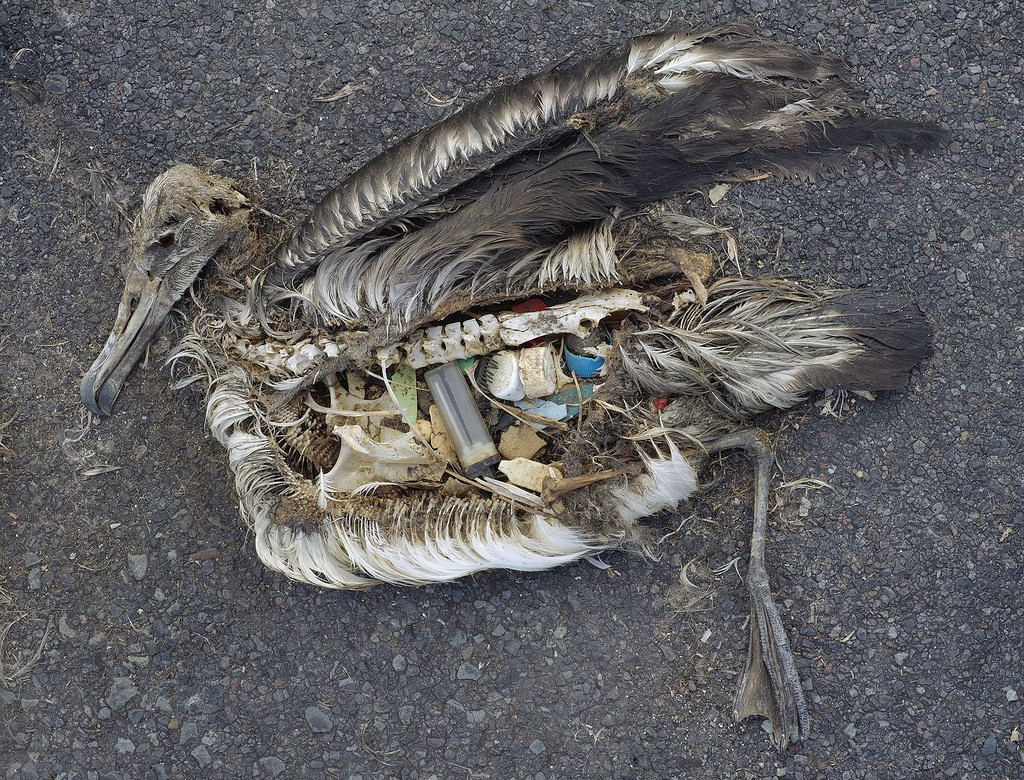 Zusätzliche Lernressourcen
"Drowning in Plastic", eine BBC-Dokumentation
Dies ist eine Geschichte aus den Sturmtaucherkolonien vor der Küste Australiens und Neuseelands. 
Sturmtaucher fressen mehr Plastik als jedes andere Säugetier und hungern sich zu Tode.
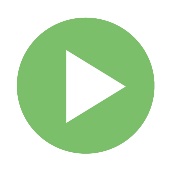 https://www.bbc.co.uk/programmes/p06mfk49
Quellen und Verweise
Bhuyan, M. (2022). Effects of microplastics on fish and in human health. Frontiers in Environmental Science, 250.
Chatterjee, S., & Sharma, S. (2019). Microplastics in our oceans and marine health. Field Actions Science Reports. The Journal of Field Actions, (Special Issue 19), 54-61.
Lamb, J. B. et al. (2018). Plastic waste associated with disease on coral reefs. Science, 359, 460-462. DOI:10.1126/science.aar3320  
Lusher, A. L., Mchugh, M., & Thompson, R. C. (2013). Occurrence of microplastics in the gastrointestinal tract of pelagic and demersal fish from the English Channel. Marine pollution bulletin, 67(1-2), 94-99.
Morales-Caselles, C. et al. (2021). An inshore–offshore sorting system revealed from the global classification of Ocean Litter. Nature Sustainability, 4(6), 484–493. https://doi.org/10.1038/s41893-021-00720-8 
Meijer, L. J., van Emmerik, T., van der Ent, R., Schmidt, C., & Lebreton, L. (2021). More than 1000 rivers account for 80% of global riverine plastic emissions into the Ocean. Science Advances, 7(18). https://doi.org/10.1126/sciadv.aaz5803  
Shim, W. J., & Thomposon, R. C. (2015). Microplastics in the ocean. Archives of environmental contamination and toxicology, 69, 265-268.
Quellen und Verweise
BBC. (2018, September 28). Drowning in plastic, chicks with stomachs full of plastic. BBC One. https://www.bbc.co.uk/programmes/p06mfk49 
European Commission, Directorate-General for Environment, (2021). Turning the tide on single-use plastics, Publications Office. https://data.europa.eu/doi/10.2779/800074 
European Parliament. (2023, January 18). Plastic waste and recycling in the EU: Facts and figures: News: European parliament. Plastic waste and recycling in the EU: facts and figures | News | European Parliament. https://www.europarl.europa.eu/news/en/headlines/society/20181212STO21610/plastic-waste-and-recycling-in-the-eu-facts-and-figures?&amp;at_campaign=20234-Economy&amp;at_medium=Google_Ads&amp;at_platform=Search&amp;at_creation=RSA&amp;at_goal=TR_G&amp;at_audience=plastic+waste+problems&amp;at_topic=Plastic_Waste&amp;at_location=GR&amp;gclid=EAIaIQobChMItP3BvrvH_gIVqUeRBR1x8wQ6EAMYASAAEgLASvD_BwE 
Rice, D. (2018, December 28). World’s largest collection of ocean garbage is twice the size of Texas. USA Today. Retrieved from https://eu.usatoday.com/story/tech/science/2018/03/22/great-pacific-garbage-patch-grows/446405002/ 
Wilkinson, G. (2019, May 12). Mars bar wrapper from 1986 found on Cornish Beach. CornwallLive. https://www.cornwalllive.com/news/cornwall-news/mars-bar-wrapper-found-beach-2852941 
WWF. (n.d.). Plastics. WWF. https://www.worldwildlife.org/initiatives/plastics 
Padstow Sealife Safaris (June 27, 2022). What are the Effects of Plastic Pollution on Marine Life? https://www.padstowsealifesafaris.co.uk/blog/plastic-pollution-on-marine-life/
Marta Fava (May 2022). Ocean plastic pollution an overview: data and statistics. https://oceanliteracy.unesco.org/plastic-pollution-ocean/
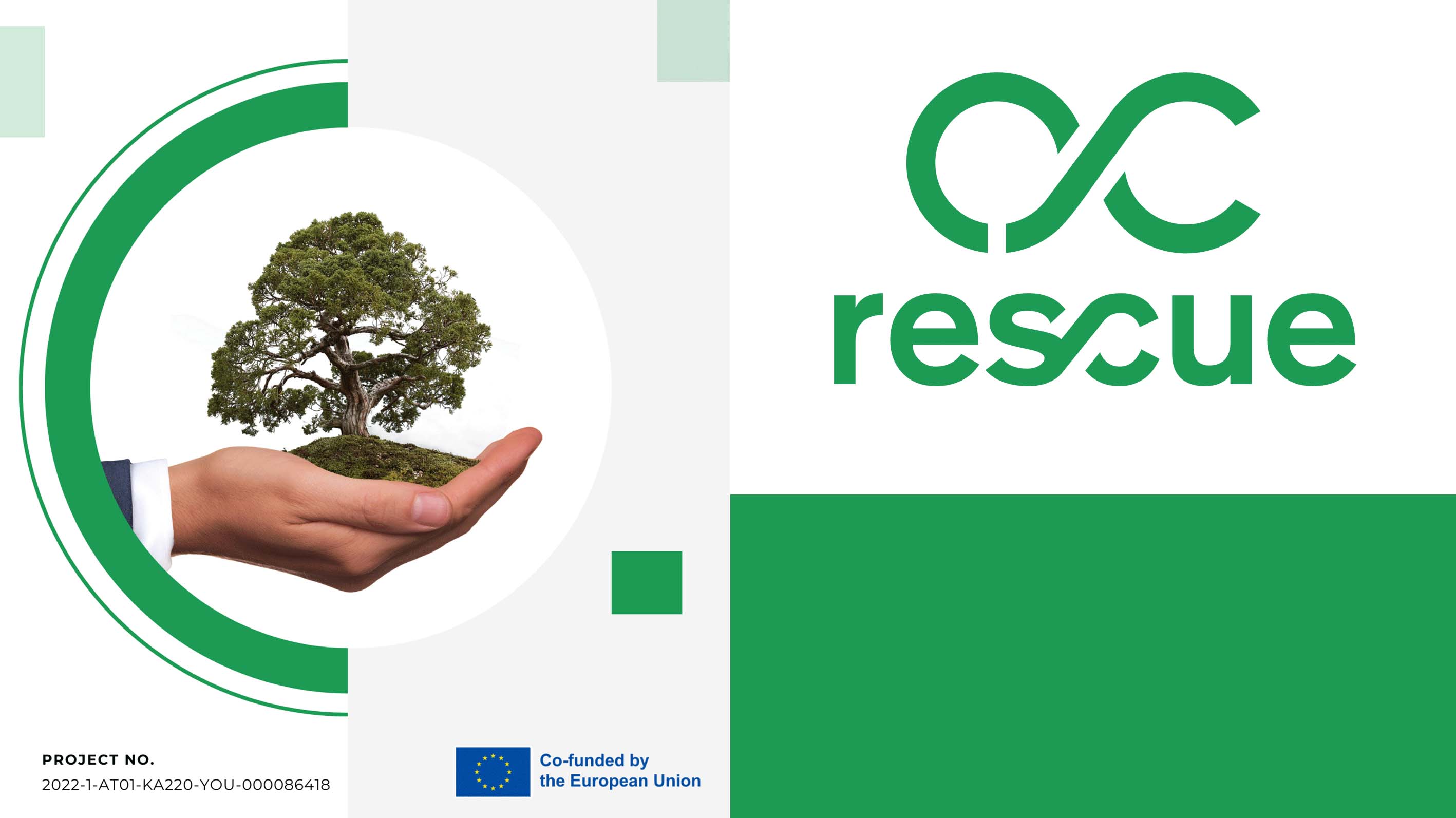 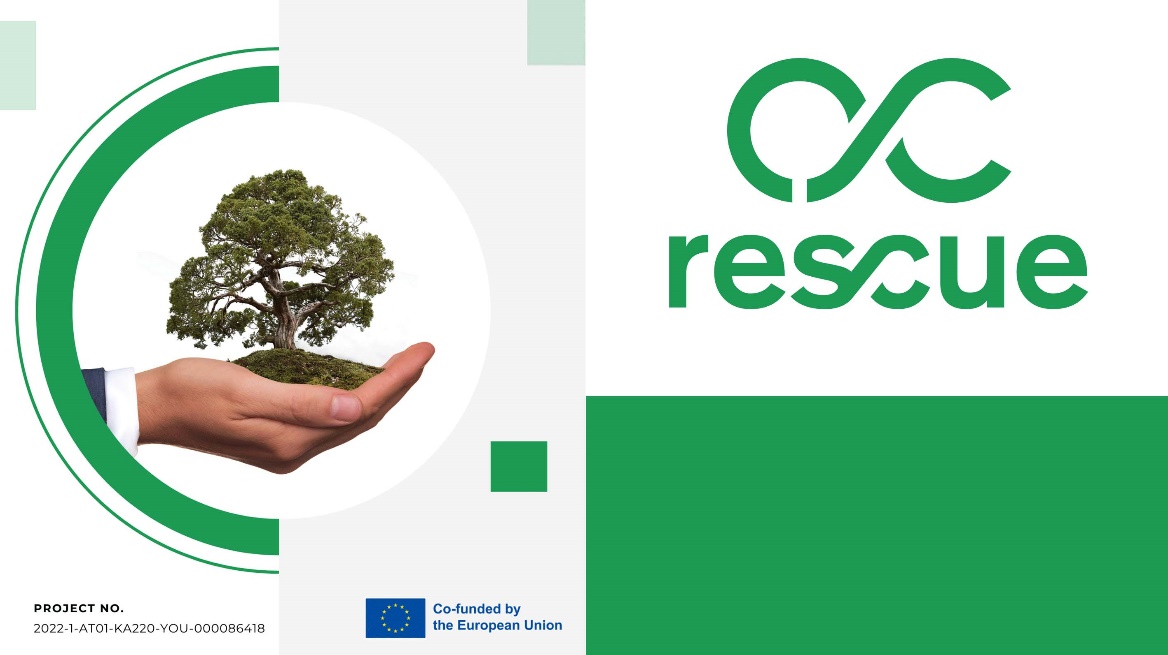 www.rescue.erasmus.site
Instagram: rescue.Erasmus
Facebook: Rescue - Raise your voice against plastic
YouTube: @rescue-raiseyourvoice
The project is co-financed by the European Commission through the Erasmus+ Programme




                        
Funded by the European Union. Views and opinions expressed are however those of the author(s) only and do not necessarily reflect those of the European Union or the European Education and Culture Executive Agency (EACEA). Neither the European Union nor EACEA can be held responsible for them.
Project Number: 2022-1-AT01-KA220-YOU-000086418
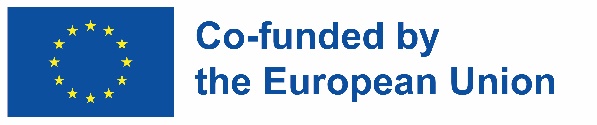 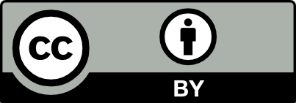 This work is licensed under a Creative Commons Attribution 4.0 International License.
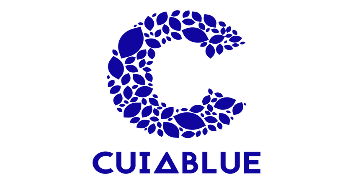 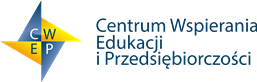 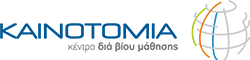 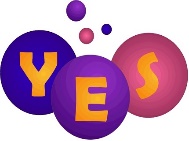 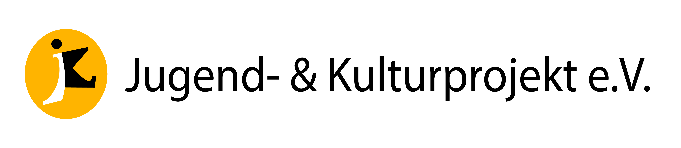 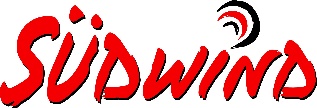